Здесь стоят старинные русские города Златоуст, Челябинск, Екатеринбург, Уфа, Оренбург.
3. Уральский федеральный округ
На весь мир знамениты уральские самоцветы.
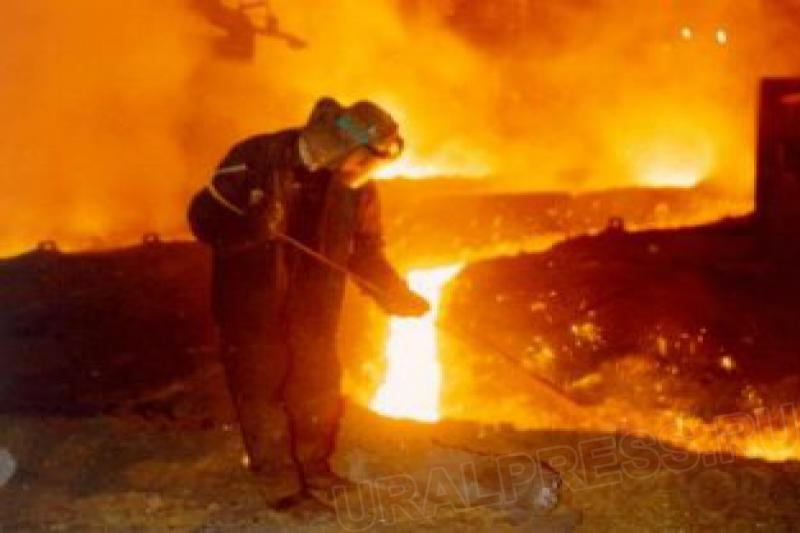 Урал – край металлургов.
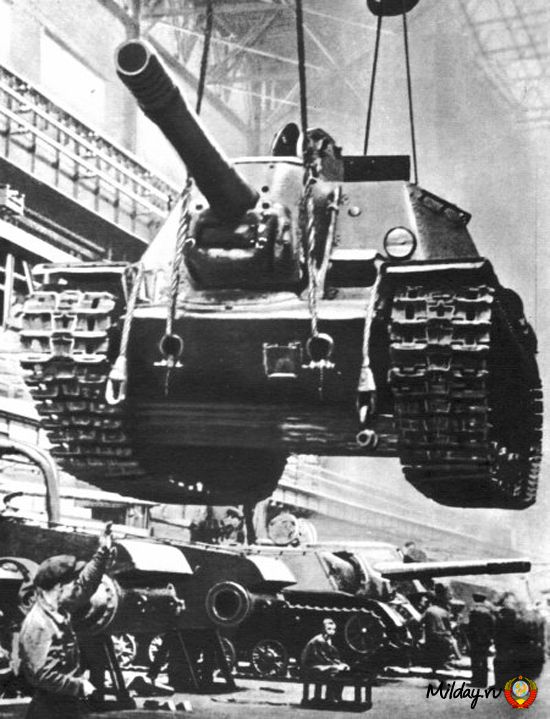 В годы ВОВ Урал снабжал фронт военной техникой
Город Челябинск– «Тангоград»
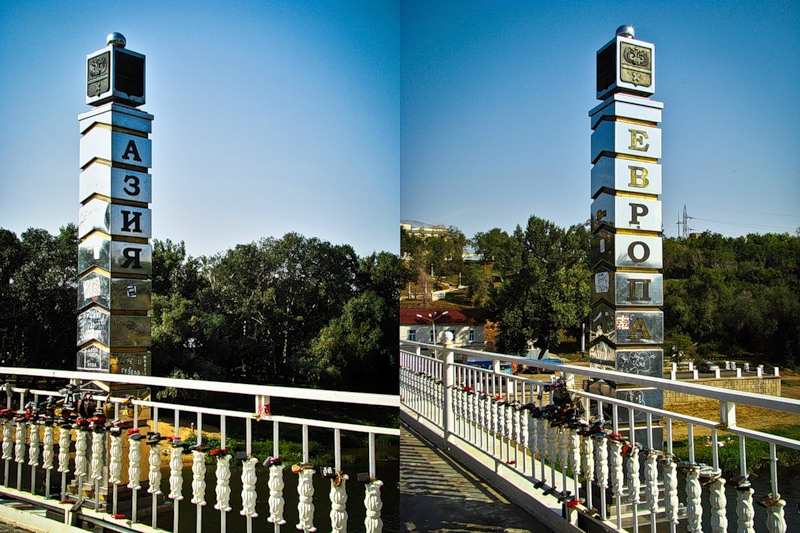 Оренбург расположен на границе между Европой и Азией
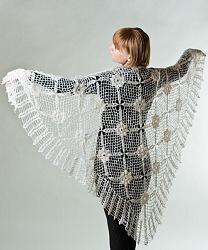 На весь мир славится Оренбург своими знаменитыми пуховыми платками.